Интеллектуальная викторина
Вопросы по литературе
Вопрос № 1. А какие краски осени можете назвать вы?
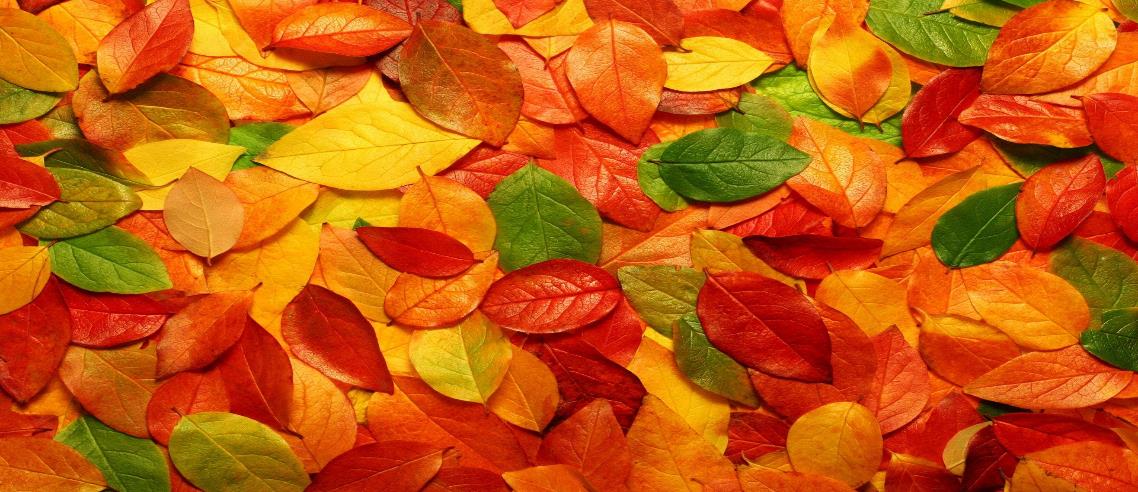 В стихотворении И. А. Бунина «Листопад», очень ярко и красочно описана картина осенней природы:
Лес, точно терем расписной, Лиловый, золотой, багряный, Веселой, пестрою стеной Стоит над светлою поляной.
Вопрос № 2. Назовите автора этих поэтических строчек
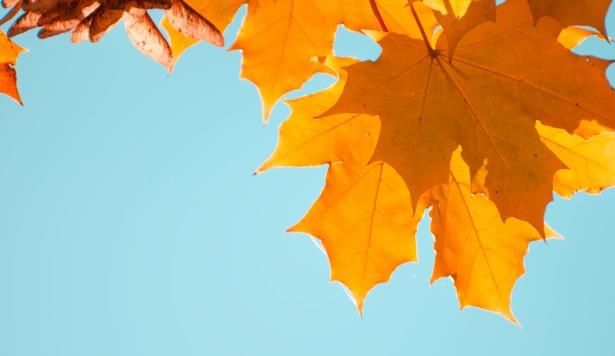 Эта поэтесса написала очень много стихов для детей. Все знают такие, например, её строчки:
Уронили мишку на пол,
Оторвали мишке лапу.
Все равно его не брошу —
Потому что он хороший.
         А вот её стихи об осени:
Осень листья рассыпает —Золотую стаю.Не простые, золотыеЯ листы листаю.
Залетело на крыльцоЗолотое письмецо.Я сижу, читаю…
Агния Львовна Барто
Вопрос № 3. назовите имя поэта. Как называется троп, который используется в первой строчке отрывка?
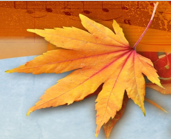 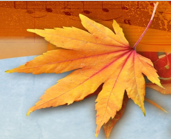 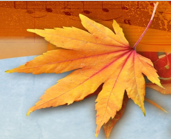 Из всех времён года этот поэт более всего любил осень. Именно этому времени года поэт посвятил удивительные строки:
Унылая пора! Очей очарованье!Приятна мне твоя прощальная краса —Люблю я пышное природы увяданье,В багрец и в золото одетые леса,В их сенях ветра шум и свежее дыханье,И мглой волнистою покрыты небеса,И редкий солнца луч, и первые морозы,И отдаленные седой зимы угрозы.
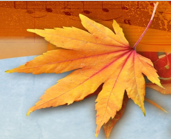 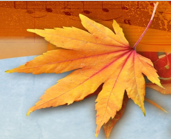 Перифраза
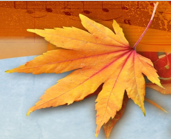 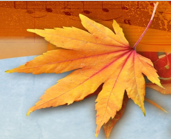 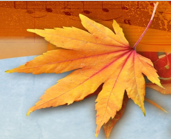 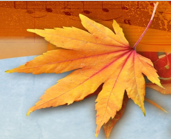 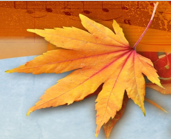 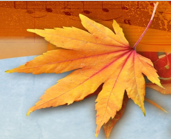 Александр Сергеевич Пушкин
Вопрос № 4. Какое событие отмечал А.С. Пушкин 19 октября и почему этот день был так важен для поэта?
19 октября – День Царскосельского лицея, в котором Пушкин учился 6 лет. Он один из первых выпускников Лицея. Среди его однокашников декабрист И.И. Пущин, поэты А. Дельвиг и В. Кюхельбекер, дипломат князь А. Горчаков, мореплаватель адмирал   Ф. Матюшкин и другие талантливые люди своего времени. Для поэта лицей стал местом, где он приобрёл лучших друзей, где сформировалась его личность и проявился поэтический талант
Вопрос № 5. назовите имя этого поэта
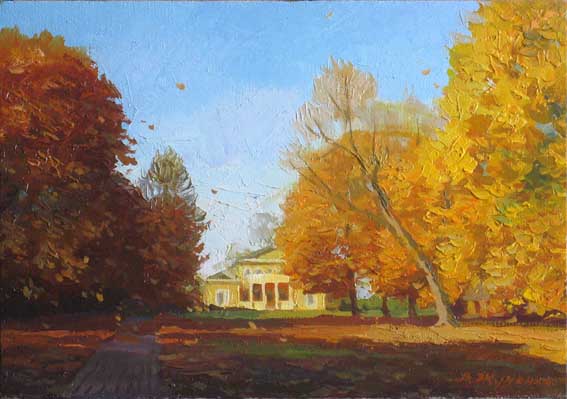 Этот поэт родился 15 октября ровно 200 лет назад. Он так описал осень в своём одноимённом стихотворении:
Листья в поле пожелтели,И кружатся, и летят;Лишь в бору поникши елиЗелень мрачную хранят.Под нависшею скалоюУж не любит меж цветовПахарь отдыхать пороюОт полуденных трудов.Зверь отважный поневолеСкрыться где-нибудь спешит.Ночью месяц тускл и полеСквозь туман лишь серебрит.
Михаил Юрьевич Лермонтов
Вопрос № 6. назовите имя этого поэта. Как называется троп, который используется в первой строчке отрывка?
Все помнят замечательные строчки ещё одного русского поэта:
Есть в осени первоначальнойКороткая, но дивная пора —Весь день стоит как бы хрустальный,И лучезарны вечера...Пустеет воздух, птиц не слышно боле,Но далеко еще до первых зимних бурьИ льется чистая и теплая лазурьНа отдыхающее поле...
Инверсия
Фёдор Иванович Тютчев
Вопрос № 7. какое средство художественной изобразительности использует здесь поэт?
Замечательный поэт XIX века А.А. Фет нарисовал в одном из своих стихотворений совсем другую картину осени:
Задрожали листы, облетая,Тучи неба закрыли красу,С поля буря ворвавшися злаяРвет и мечет и воет в лесу…
ОЛИЦЕТВОРЕНИЕ
Афанасий Афанасьевич Фет
Вопрос № 8. назовите имя этого поэта и название стихотворения, отрывок которого приведён.
Ещё один русский поэт XIX века  писал об осени так:
Славная осень! Здоровый, ядреныйВоздух усталые силы бодрит;Лед неокрепший на речке студенойСловно как тающий сахар лежит…
Около леса, как в мягкой постели,Выспаться можно – покой и простор!Листья поблекнуть еще не успели,Желты и свежи лежат, как ковер.
Николай Алексеевич Некрасов
«Железная дорога»
«Железная дорога» (1864 г.)
Вопрос № 9. назовите имя этого поэта
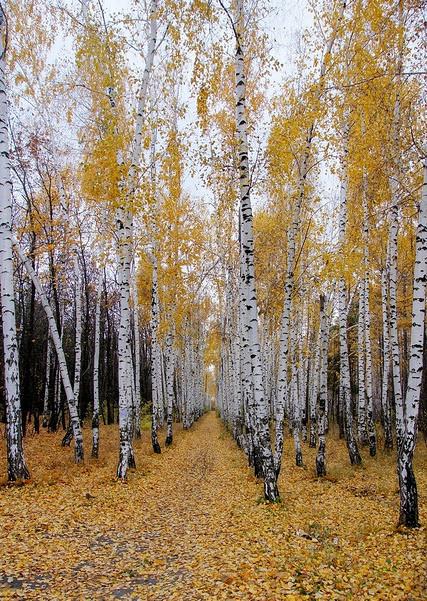 Фамилия этого поэта, по одной из версий, произошла от слова «есеня» (так называли на Рязанщине, родине поэта, осень). Он воспел природу России в своих стихах, много писал об осени:
Отговорила роща золотаяБерезовым, веселым языком,И журавли, печально пролетая,Уж не жалеют больше ни о ком…
Сергей Александрович Есенин
Вопрос № 10. Как зовут эту поэтессу?
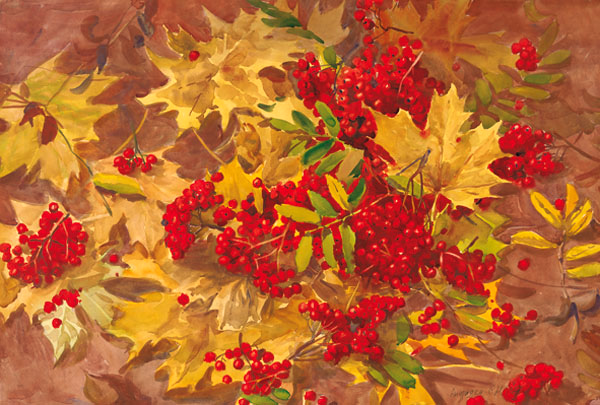 Она родилась осенью, 8 октября 1892 года, в Москве, когда русская православная церковь празднует день памяти апостола Иоанна Богослова, и стала одной из самых талантливых русских поэтесс. В своём стихотворении 1916 года она писала:
  Красною кистьюРябина зажглась.Падали листья,Я родилась.Спорили сотниКолоколов.День был субботний:Иоанн Богослов.
Марина Ивановна Цветаева
Спасибо за участие в викторине!